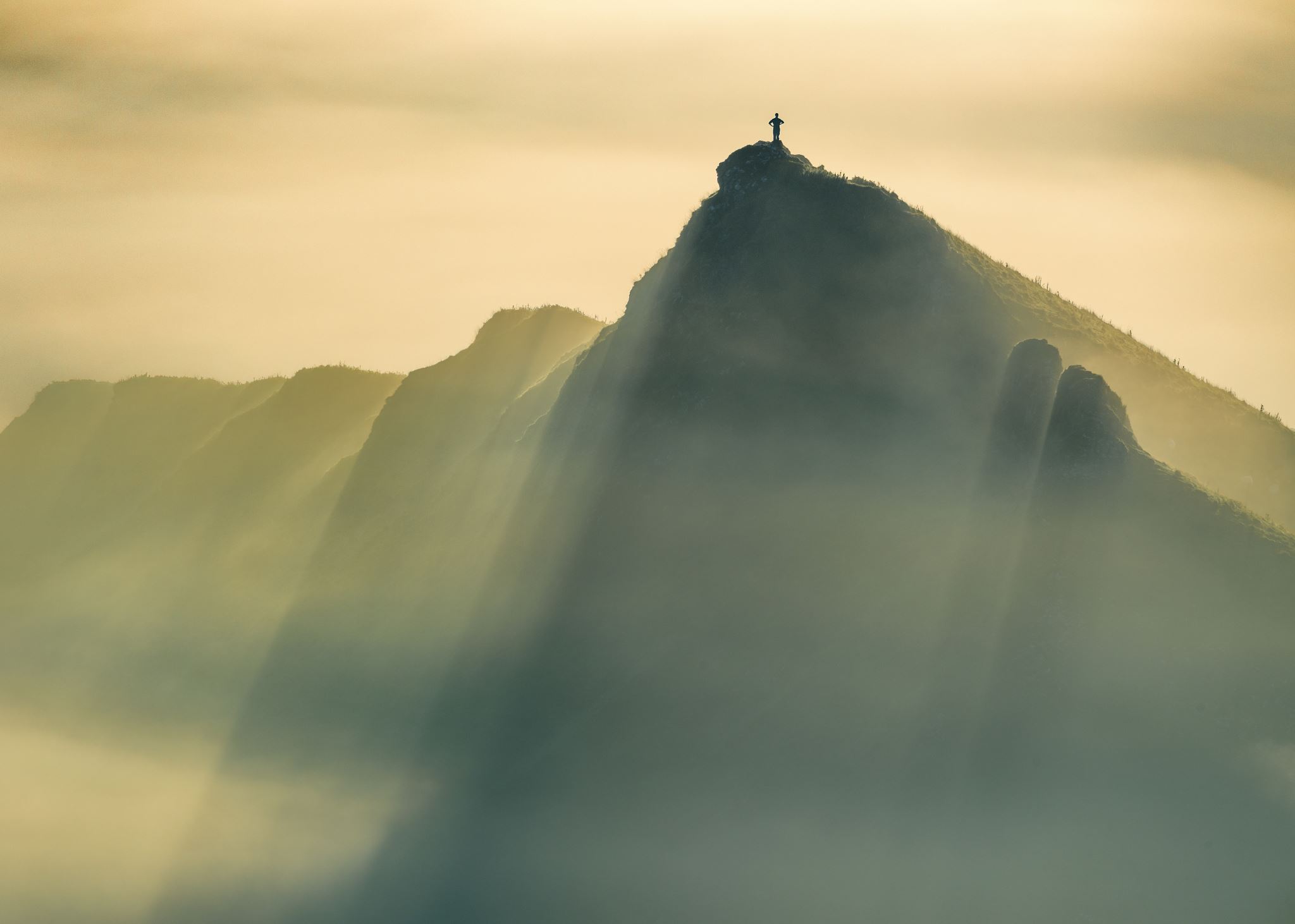 Kult tjelesnosti kod djece i mladih danas.Psihološko-sociološki pogledDr. sc. Gina ŠparadaKBF, Split
Oponašanje i socijalno prihvaćanje
ZdravljE   ----------------------------   patologijasvetost     ----------------------------   grešnosttijelo          -----------------------------   duša
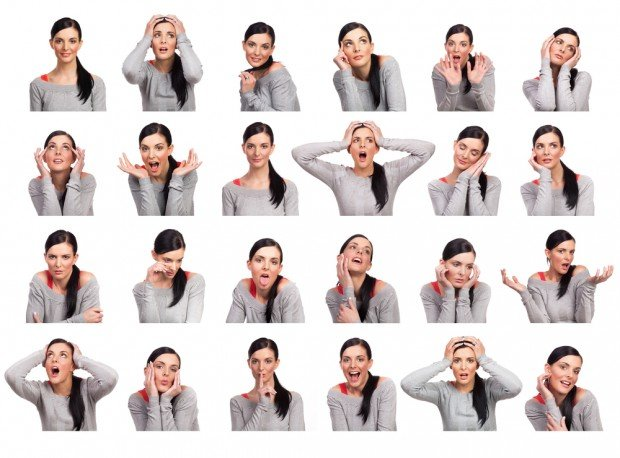 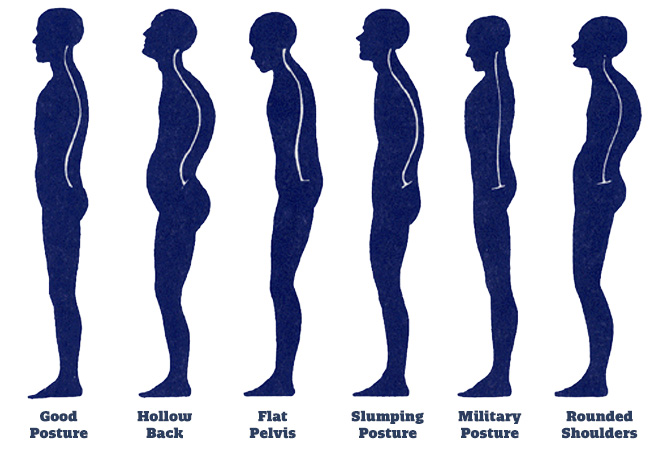 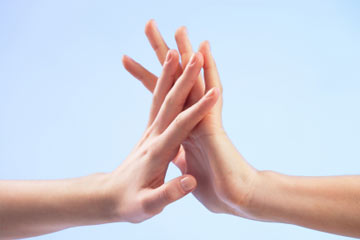 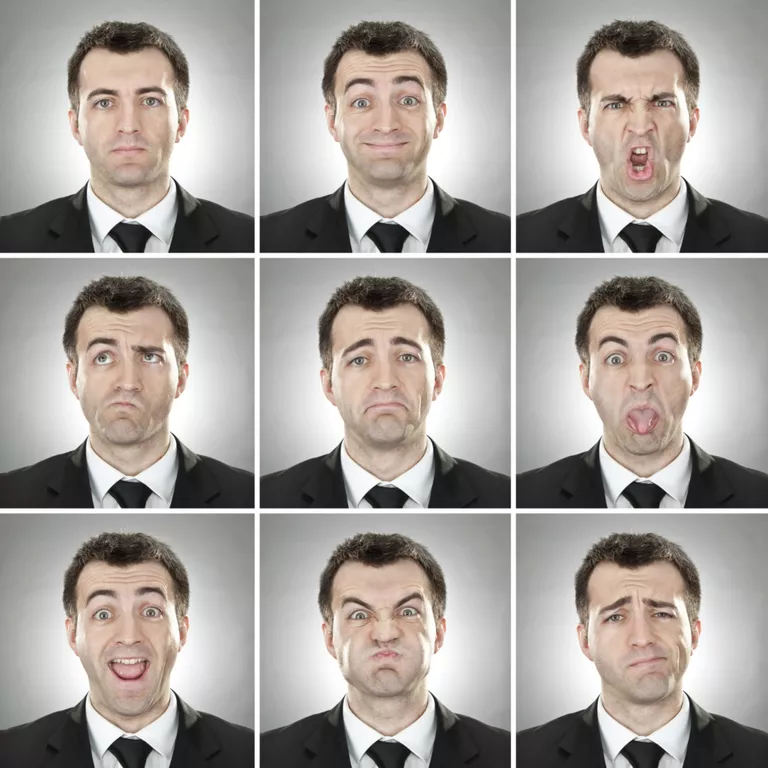 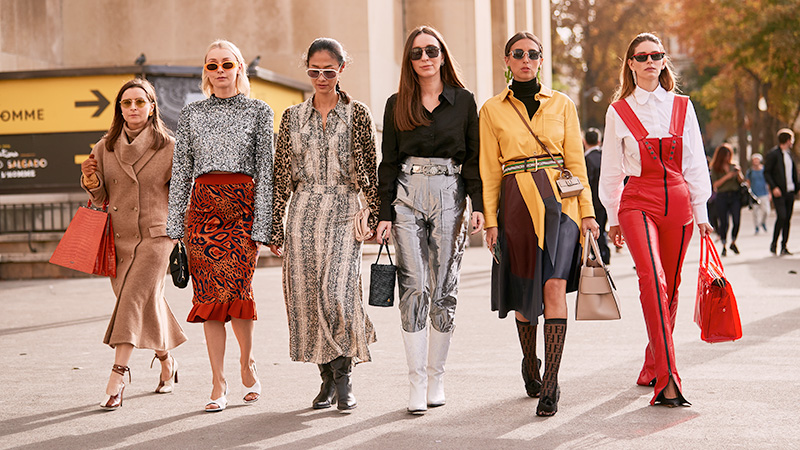 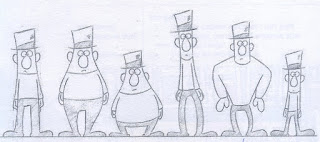 KULT TJELESNOSTI
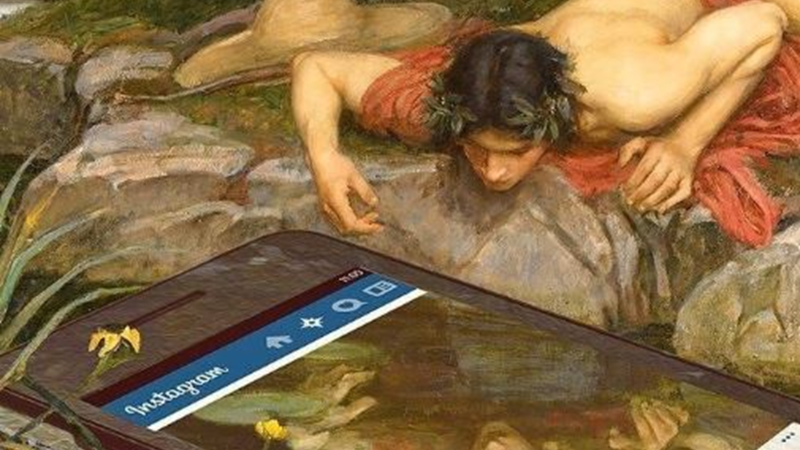 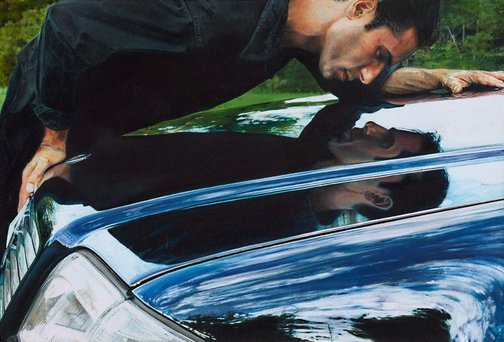 KULT LJEPOTE
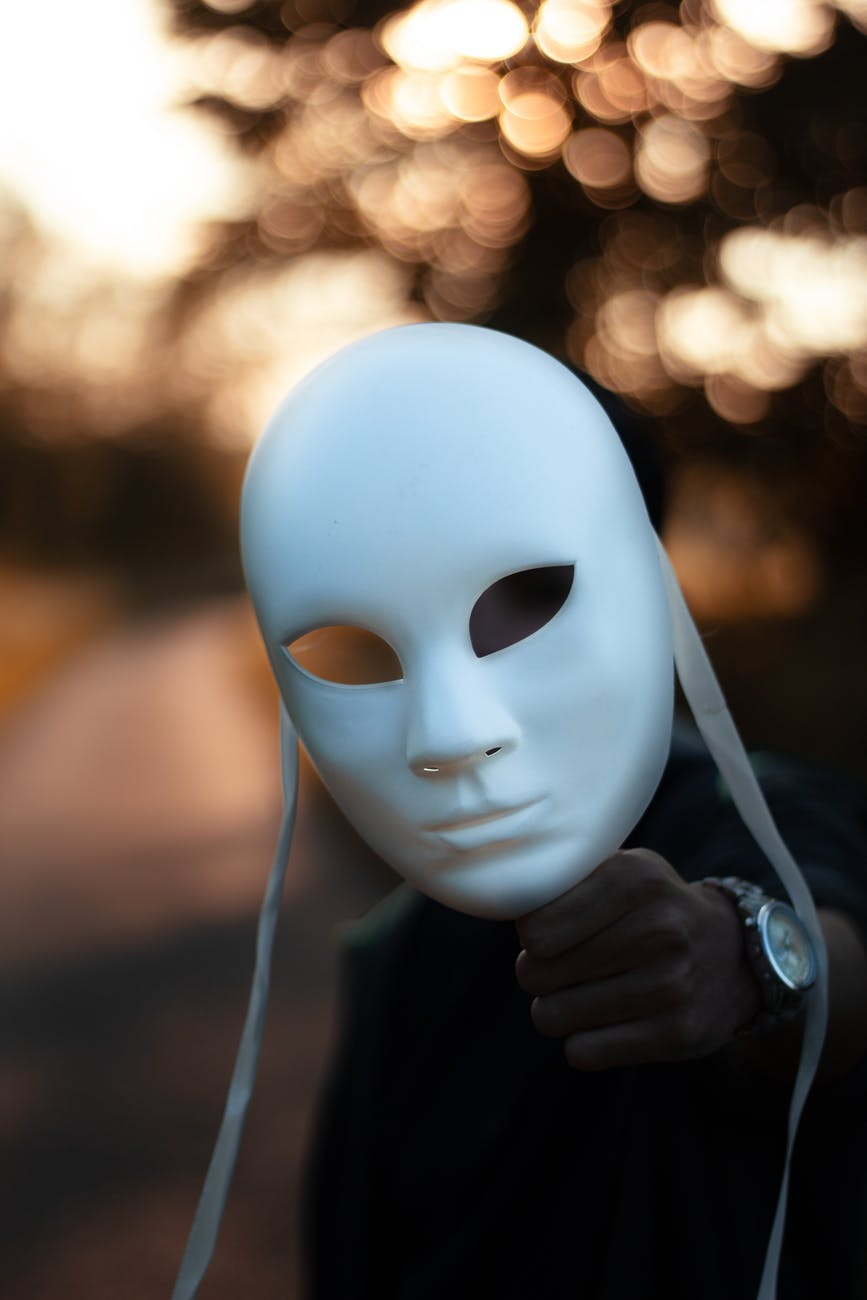 Zamka kulta mršavosti
Kognitivno bihevioralni krug:
ne prihvaćam se
kažnjavam se
ne sviđam se sama sebi
jedem
mrzim se
nastavljam biti nesposobna
Zašto kritiziramo?
(A. M. Seppe) 


Nepoznavanje
Nedostatak empatije
Negacija
Uzdizanje
ISKRIVLJENJAmišljenja
David Burns
Kognitivno restrukturiranje (D. Burns)
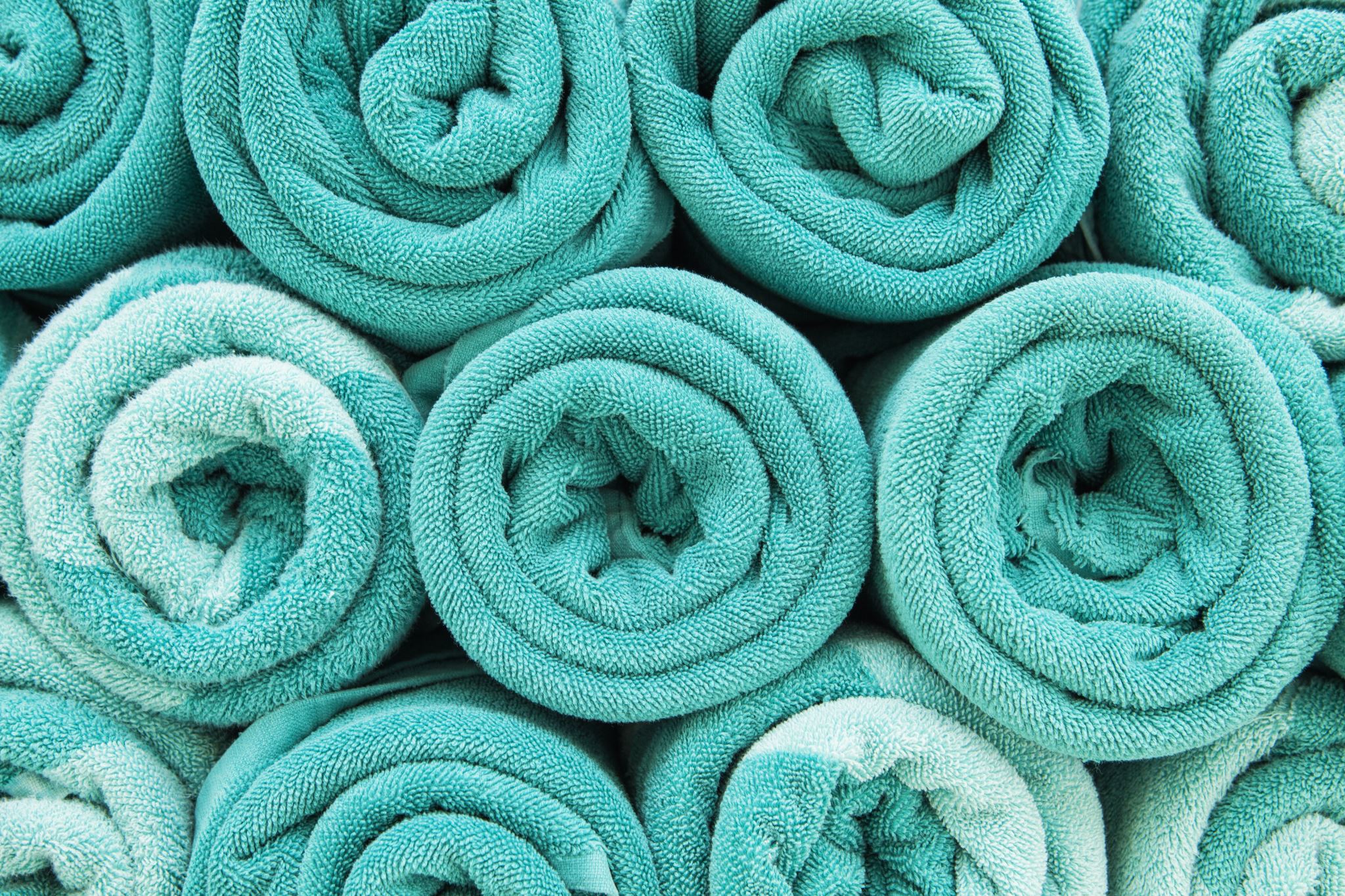 Raspetljavanje misli (D. Burns)
Identifikacija distorzije
Razmatranje dokaza za misao 
Metoda dvostrukog mjerila
Mišljenje u nijansama sive
Metoda istrage
Definicija termina
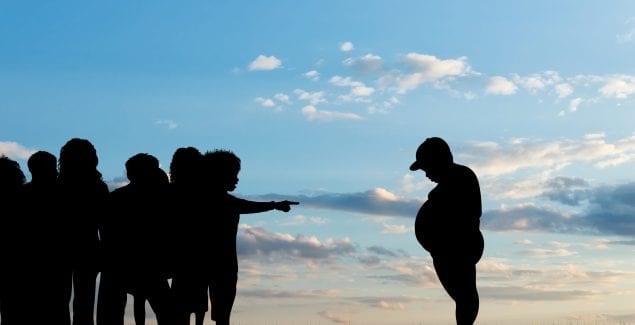 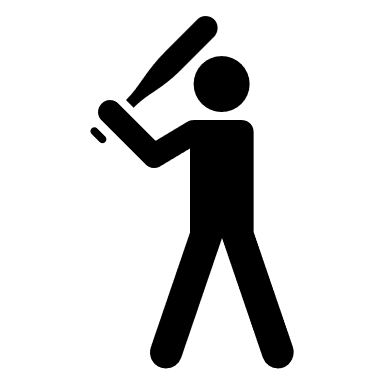 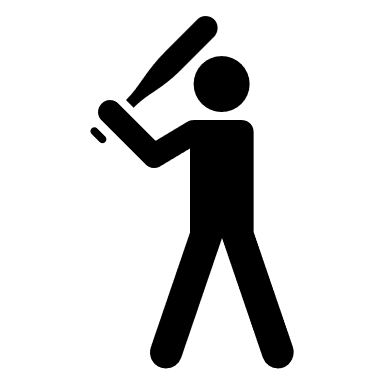 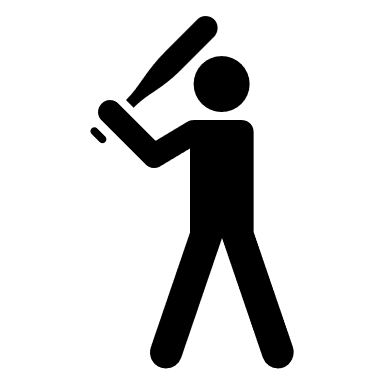 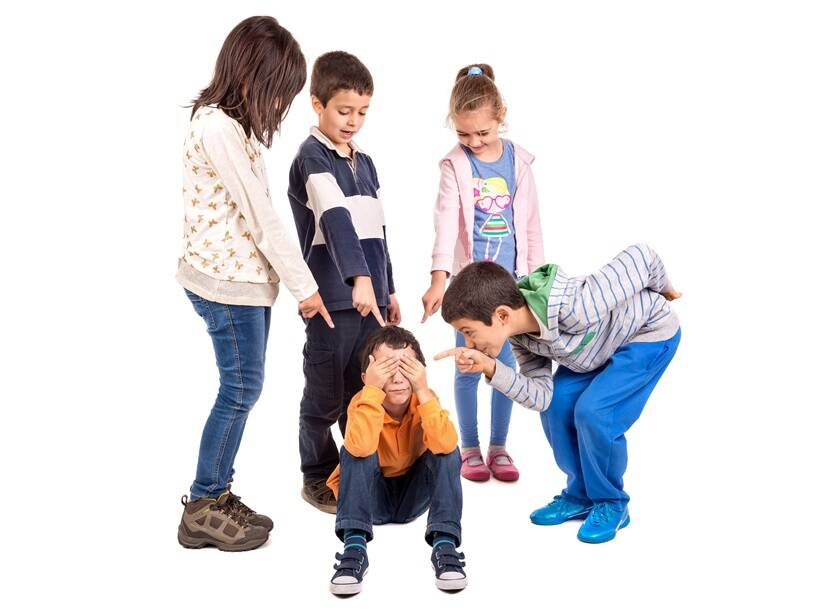 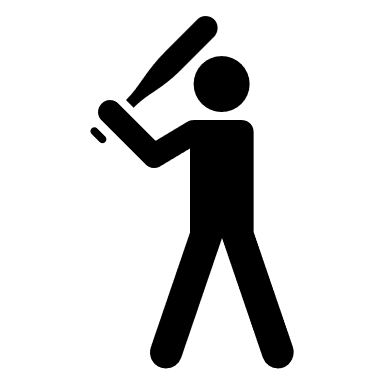 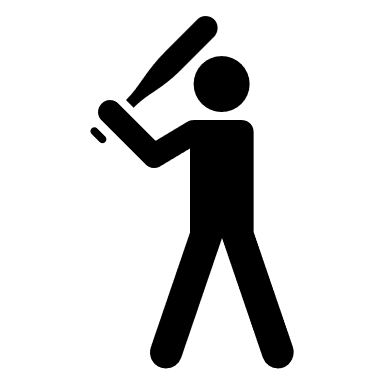 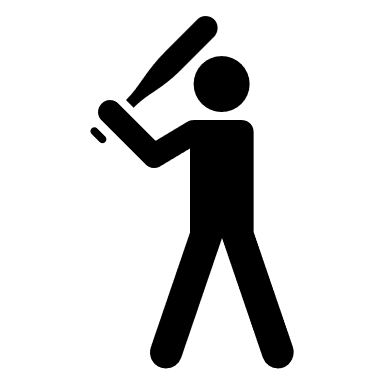 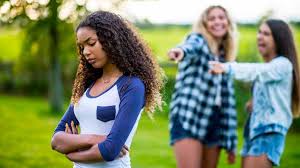 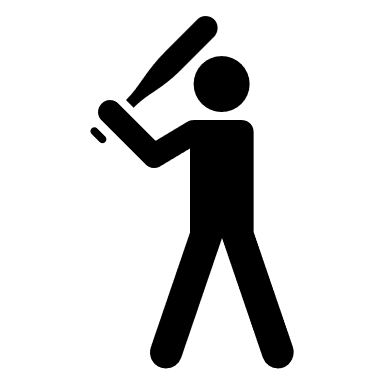 Kako ne uzeti kritike osobno?
(F. Imbo)

Ne radi se o meni
Radi se o meni
Poremećaji vezani uz sliku tijela

Tjelesni dismorfni poremećaj
Anoreksija 
Bulimija
Poremećaj prejedanja
Poremećaj pročišćavanja
Poremećaj noćnog hranjenja
Poremećaj ruminacije
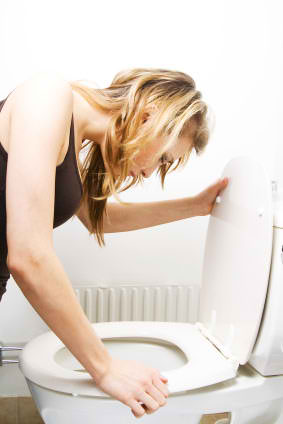 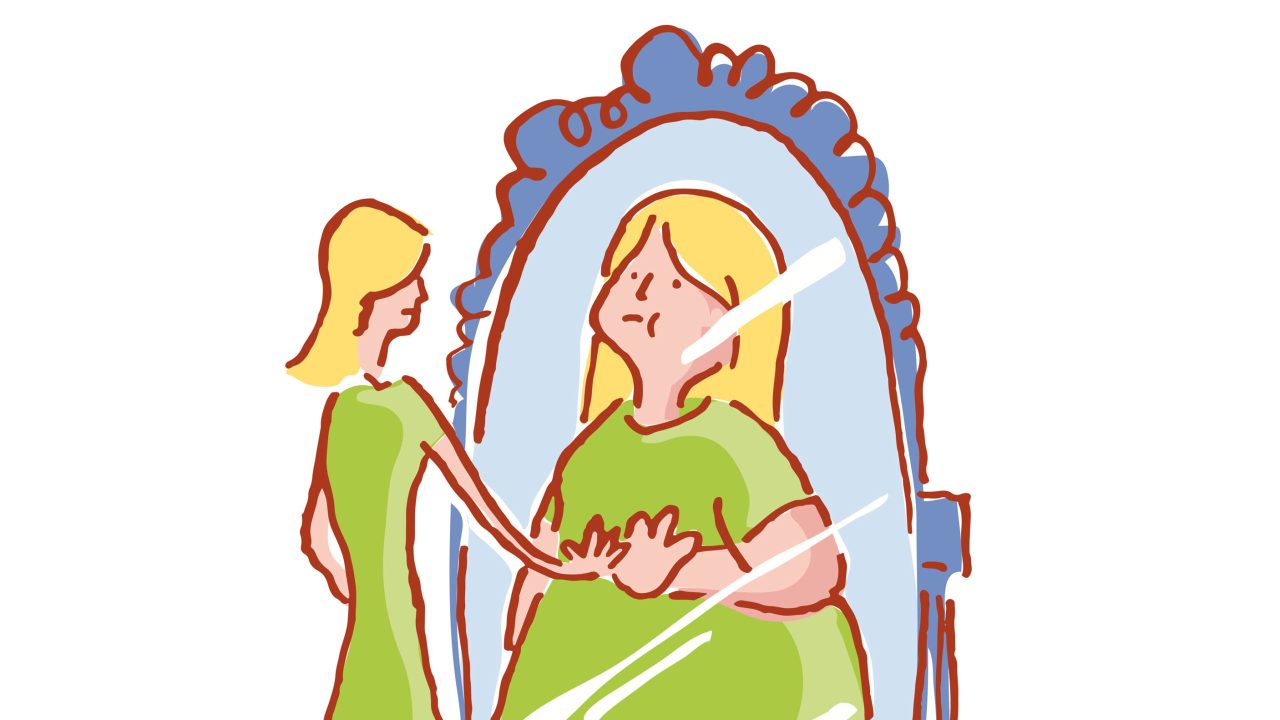 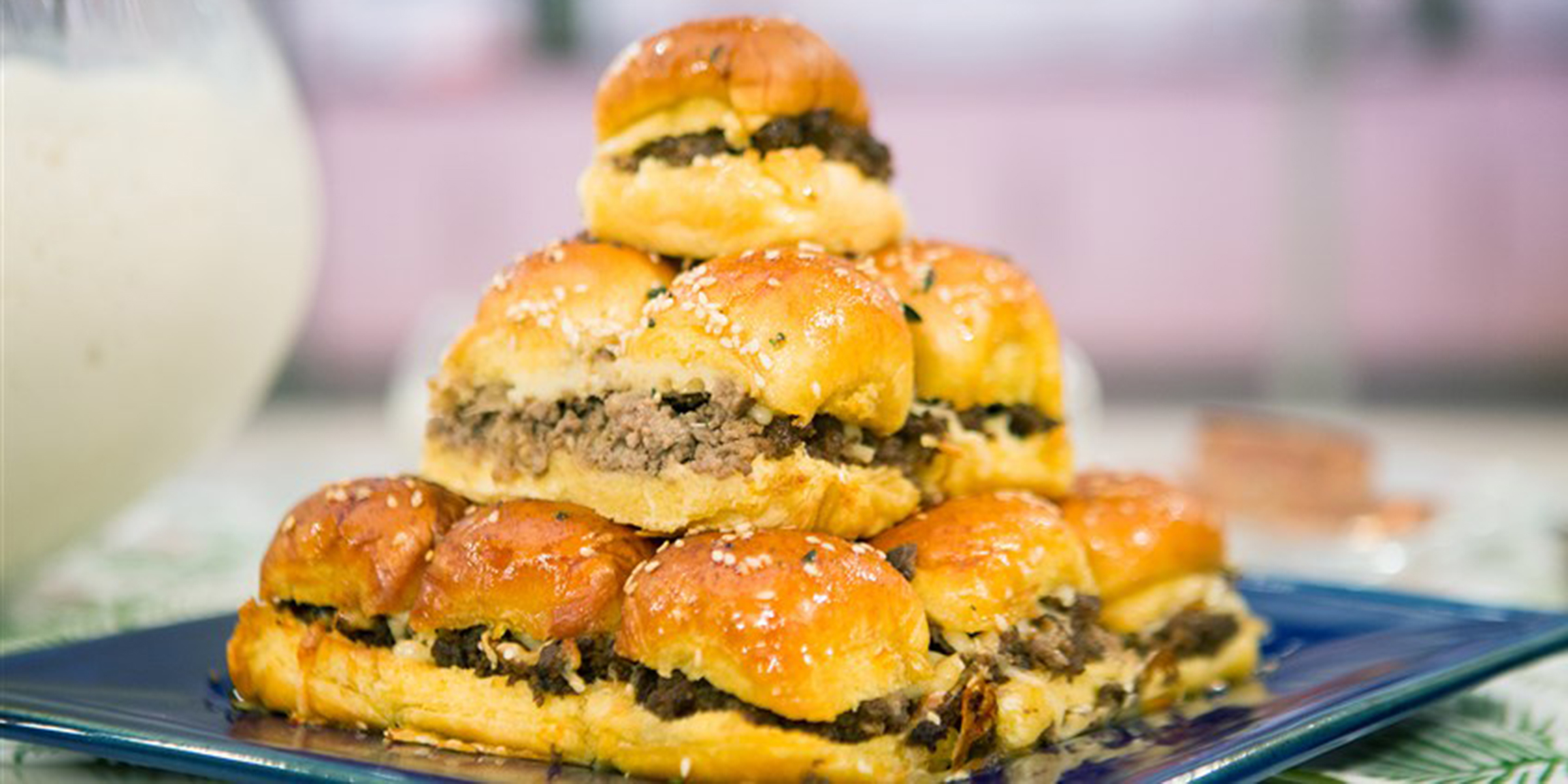 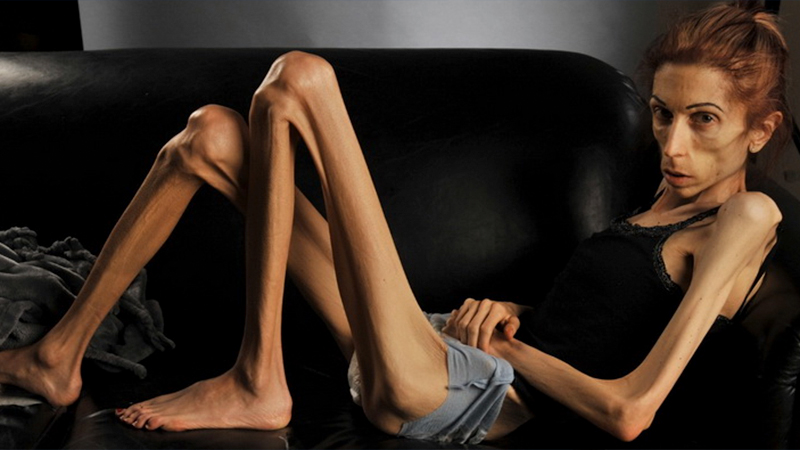 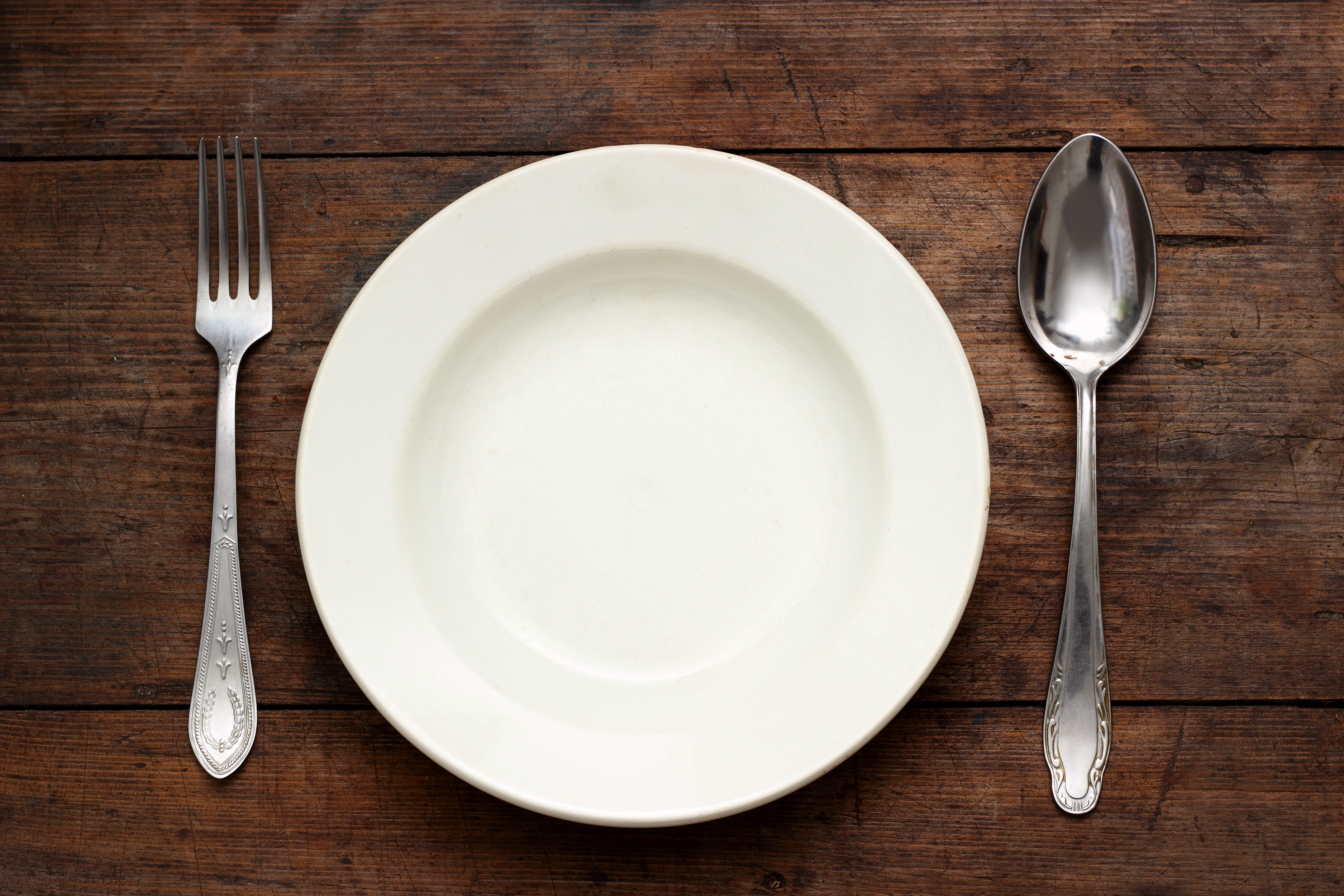 Kult zdravlja
Poremećaji:


Ortoreksija
Bigoreksija
Drunkoreksija
Dijabulimičari
Narlireksija
(Sindrom kompulzivnog sporta)
Načini percepcije (Franklin)
Vizualni tip osobe




Tjelesni tip osobe




Slušateljski tip osobe
Popis ilustracija:



J.W. Waterhouse, 1903. Public domain. https://www.historicmysteries.com/narcissus-myth-version-poets/ 
Narcis https://therealblackcarriebradshaw.com/2020/07/10/the-modern-day-narcissus/
2009 Michael Zavros  https://www.artgallery.nsw.gov.au/collection/works/266.2013/  
Dječak https://indianexpress.com/article/parenting/health-fitness/child-bullied-victim-5288363/  
Dječak 2: https://www.childrens.com/health-wellness/spot-and-stop-bullying 
Djevojke https://bullyingfake.blogspot.com/2020/02/physical-bullying-girls.html
Građa tijela  http://visualartspdsf.blogspot.com/2016/11/body-construction.html 
Izrazi lica https://www.verywellmind.com/understanding-emotions-through-facial-expressions-3024851 
Geste tijela: Gholamreza Anbarjafari  https://www.researchgate.net/figure/Body-language-includes-different-types-of-nonverbal-indicators-such-as-facial_fig3_322674507 
Fashion style: http://www.candlelightfashions.com/  
Hands   https://health.howstuffworks.com/skin-care/information/anatomy/touching.htm 
Body posture: https://www.opt.net.au/why-is-good-posture-important/ 
Fish in the sea (Francesco Ungaro) https://www.pexels.com/photo/school-of-fish-in-water-3172277/ 
Children and social media  https://world.edu/comes-kids-social-media-not-bad-news/ 
Laurentiu Robu https://www.pexels.com/photo/focus-photography-of-white-mask-2375034/ 
Todd Trapani   https://www.pexels.com/photo/photo-of-boy-wearing-headphone-2291471/ 
Tjelesni dismorfni poremećaj https://www.additudemag.com/adhd-related-body-dysmorphic-disorder/ 
Anoreksija https://www.healthyplace.com/eating-disorders/articles/eating-disorders-anorexia-nervosa-the-most-deadly-mental-illness 
Bulimija https://www.bulimia.com/topics/bulimia/ 
Empty plate https://youmatter.suicidepreventionlifeline.org/4684-2/empty-plate/ 
Burgers  https://www.today.com/food/50-ultimate-super-bowl-party-foods-t70471